OFICINA JÚRIDICA
BOLETÍN JURIDICO
JUNIO
2021
ACCIONES CONSTITUCIONALES
Son herramientas utilizadas por los ciudadanos para la defensa de sus derechos, del interés público y de los derechos humanos. 
Buscan el resarcimiento de los derechos que se presumen vulnerados en condiciones de igualdad, ante la administración de justicia o particulares.
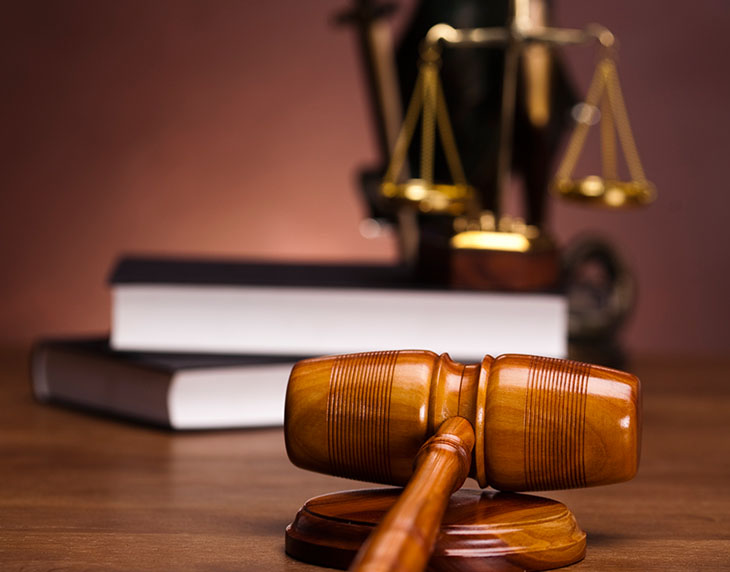 BOLETÍN JURÍDICO – AL 15 DE NOVIEMBRE
GRACIAS
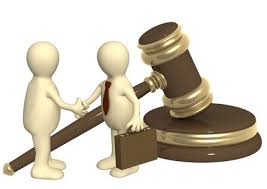